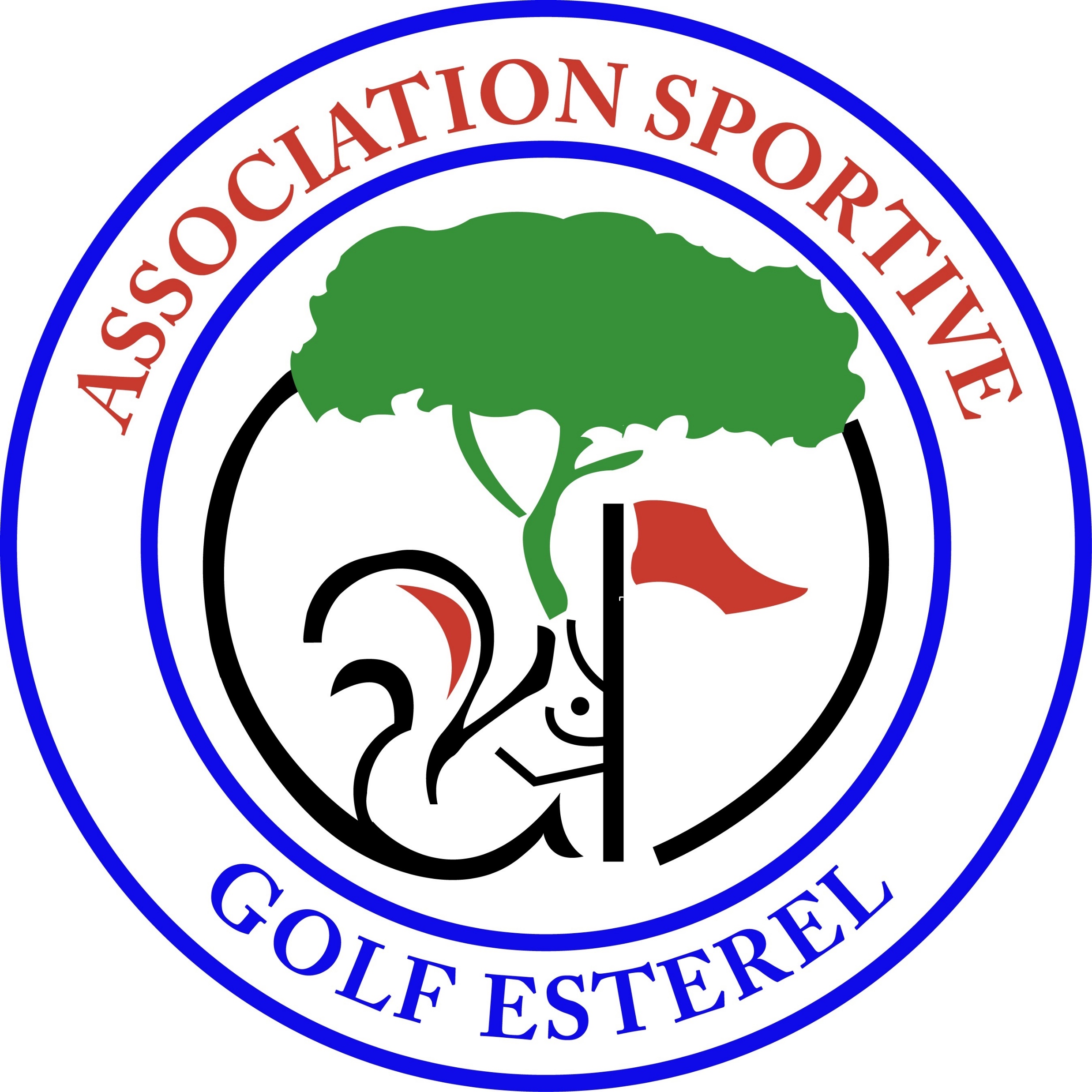 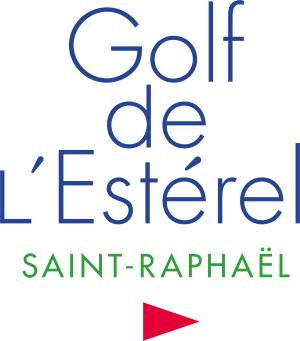 LES SAMEDIS DE L’ACADEMIE
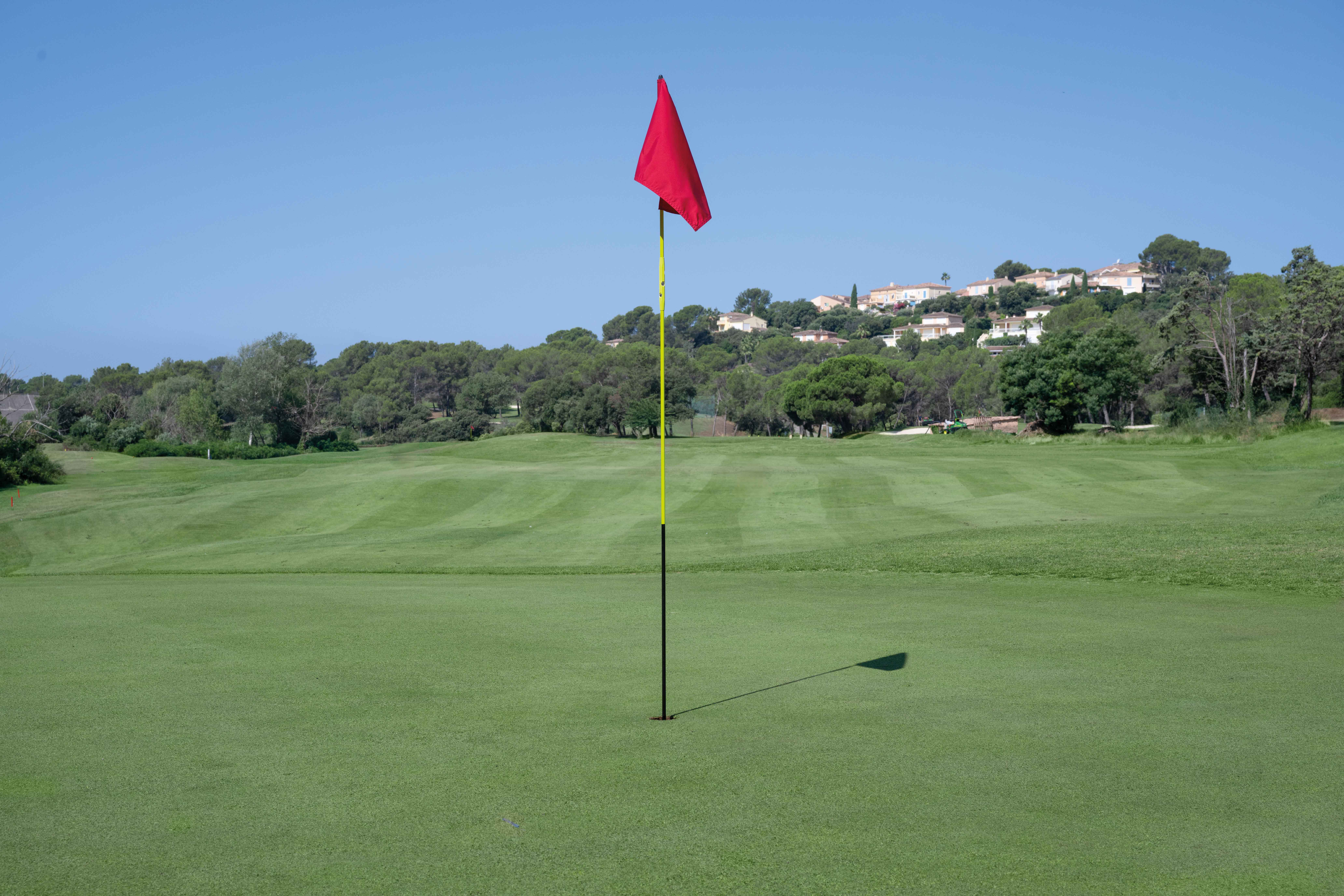 DATES : TOUS LES SAMEDIS DU MOIS D’AOUT (SAUF LE 10 AOUT)

LIEU : PARCOURS DE L’ACADEMIE – 18 trous (2 x 9)

FORMULE : STABLEFORD INDIVIDUEL
CARTE ENREGISTREE POUR LE CALCUL DE L’INDEX
POUR TOUS LES JOUEURS AYANT UN INDEX SUPERIEUR A 11,4

DEPARTS : ECHELONNES A PARTIR DE 8H30

PROCLAMATION DES RESULTATS :
A L’ISSUE DE LA COMPETITION AVEC LE POT DE L’AMITIE SUR LA TERRASE DE L’ACADEMIE	

DROIT D’ENGAGEMENT : ABONNES ESTEREL ET ACADEMIE : 5€ (Extérieur : GF = 30 € + D.E. = 5€)

INSCRIPTION : SUR LE SITE INTERNET DE L’AS
OU DIRECTEMENT AUPRES DU SECRETARIAT DE L’ACADEMIE